299. Me Hirió El Pecado
Me hirió el pecado, fui a Jesús,
Mostréle mi dolor;
Perdido, errante, vi su luz,
Bendíjome en su amor.

Coro:
Fue en la cruz, en la cruz, do primero vi la luz,
Y las manchas de mi alma yo lavé;
Fue allí por fe do vi a Jesús,
Y siempre feliz con Él seré.
2. Sobre una cruz mi buen Señor
Su sangre derramó
Por este pobre pecador
A quien así salvó.

Coro:
Fue en la cruz, en la cruz, do primero vi la luz,
Y las manchas de mi alma yo lavé;
Fue allí por fe do vi a Jesús,
Y siempre feliz con Él seré.
3. Venció la muerte con poder,
Y al cielo se exaltó;
Confiar en Él es mi placer,
Morir no temo yo.

Coro:
Fue en la cruz, en la cruz, do primero vi la luz,
Y las manchas de mi alma yo lavé;
Fue allí por fe do vi a Jesús,
Y siempre feliz con Él seré.
4. Aunque Él se fue solo no estoy,
Mandó al Consolador,
Divino Espíritu, que hoy
Me da perfecto amor.

Coro:
Fue en la cruz, en la cruz, do primero vi la luz,
Y las manchas de mi alma yo lavé;
Fue allí por fe do vi a Jesús,
Y siempre feliz con Él seré.
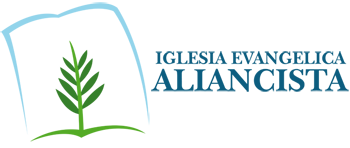